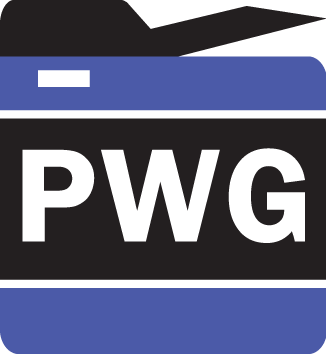 The Printer Working Group
Plenary StatusSemantic Model Workgroup
August 23, 2016
Camus, Washington

Daniel Manchala (Xerox)
Copyright © 2016 The Printer Working Group. All rights reserved. The IPP Everywhere and PWG logos are trademarks of The Printer Working Group.
1
1
Introduction
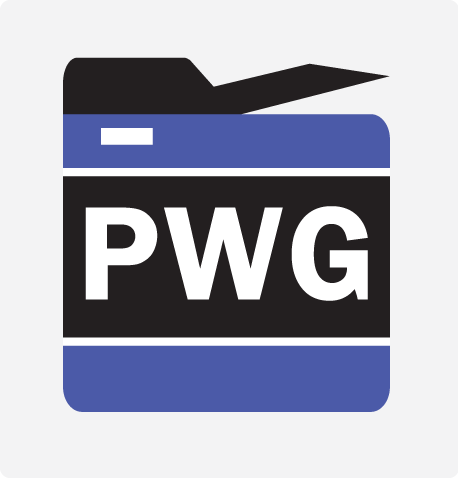 The current Semantic Model workgroup is the latest in a series of PWG workgroups documenting and maintaining the Hard Copy Imaging System model. 

This model defines the semantic elements that constitute the imaging services and subunits of a network connected Imaging System, and the actions that operate on the objects and elements of the model, independent of a specific protocol or network environment.

By the current workgroup charter, the primary function of the workgroup is to keep the model updated with additions and changes developed by other PWG workgroups, to make the model documentation accessible without the need for special software, and to provided for the review and approval of model updates by the PWG membership.
Copyright © 2016 The Printer Working Group. All rights reserved. The IPP Everywhere and PWG logos are trademarks of The Printer Working Group
2
2
Project Status – Current Projects
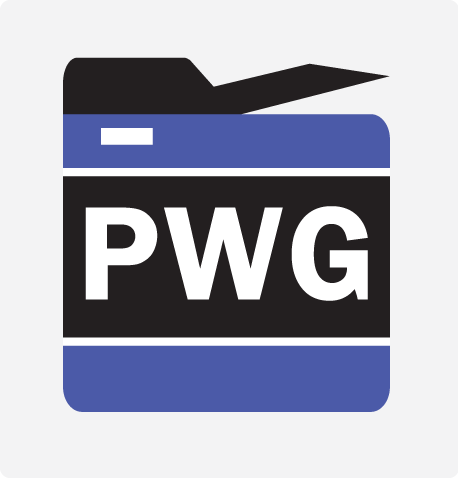 Mapping CIP4 JDF to PWG Print Job Ticket v1.0 (JDFMAP)
Current draft (ftp://ftp.pwg.org/pub/pwg/sm3/wd/wd-smjdfmap10-20150604.pdf) is at Prototype level, awaiting prototype reports.
Soliciting candidates to do prototyping in progress.
Update and Finalization of Semantic Model 2
Produce an updated version of SM2, reflecting corrections and reasonable additions from IPP, but no Cloud or 3D aspects.
A compilation of IANA-registered IPP attributes has been made and  potential corresponding element names were generated. (elements-IANA-registry-20160815.xlsx). There are continuing questions which should be resolved with IPP WG help.
Creation of Semantic Model 3
Start afresh with SM3 to reflect updated view of MFD, with addition of Cloud aspects and 3D Print and Scan Services.
New 3D Print Efforts
New 3D Print efforts following the IPP project are within the scope of chartered projects, but will be identified in a charter update.
Copyright © 2016 The Printer Working Group. All rights reserved. The IPP Everywhere and PWG logos are trademarks of The Printer Working Group
3
3
PWG 3D Printing Job Ticket Efforts
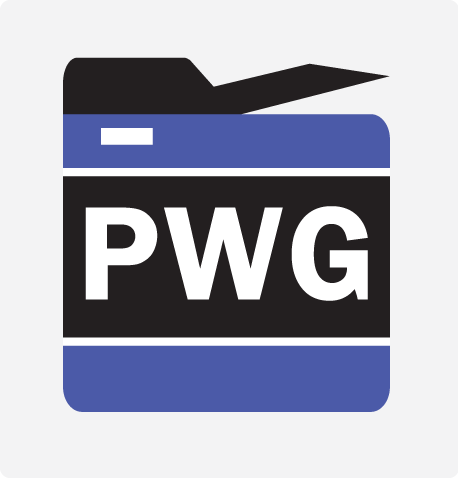 The PWG/IPP approach to printing is most effectively presented in abstract Print Service Capabilities (PSC), Print Job Ticket (PJT), and Print Job Receipt (PJR)structures. 
It is desirable to include sample versions of these structures when presenting the PWG Model to other standards bodies. It would be appropriate to include both 2D and 3D samples in the SM web pages.
Set of 2D Printing Structures
Sample Print Job Ticket exists in PWG Print Job Ticket specification section 19. A short narrative describing the intended job features will be added.
A sample Print Job Ticket Capabilities exists in Section 20. 
A Sample Print Job Receipt for the same job can be generated.
Set of 3D Printing Structures
The SM Workgroup has started generating a 3D Print Job Ticket example. This will be supported by:
A sample 3D Print Job Description
A sample 3D Print Service Capabilities
A sample 3D Print Job Receipt
Copyright © 2016 The Printer Working Group. All rights reserved. The IPP Everywhere and PWG logos are trademarks of The Printer Working Group
4
4
3D Print Service Efforts
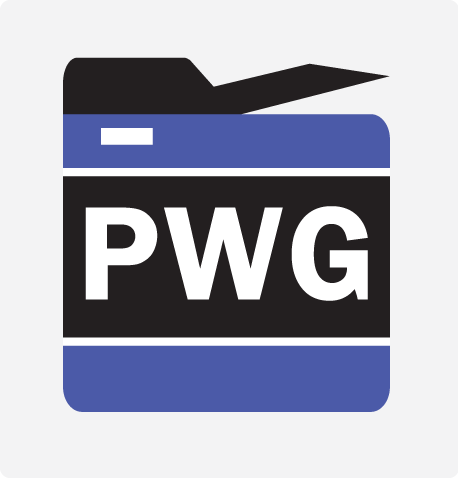 Because of the distinct differences between 2D Printing and 3D Printing Elements, 3D Printing in the Semantic Model is represented as a distinct service.
The IPP 3D Extensions specification provides explicit information on the additional  elements needed to support 3D Printing.
The 3D Print Service Model is created starting with the existing Print Service Model and deleting and adding elements following the information in the IPP 3D Extensions specification.
Although the 3D Print Service is to be included in SM3, a good first cut can be made at this time when the model can be better coordinated with the IPP 3D Print effort.
Copyright © 2016 The Printer Working Group. All rights reserved. The IPP Everywhere and PWG logos are trademarks of The Printer Working Group
5
5
Other Issues and Next Steps
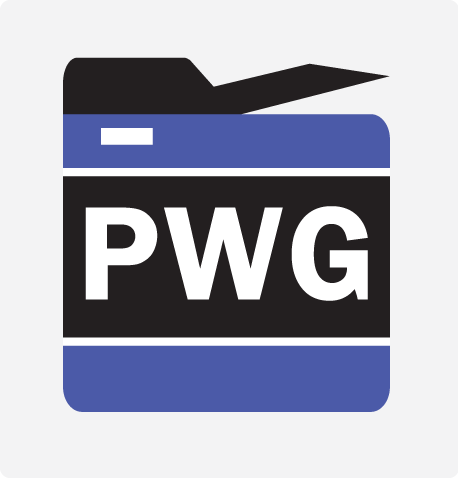 Continuing the Semantic Model effort requires the participation of more PWG members, both for active generation of material and for review. Participation is dependent on:
An understanding on the part of both the participant and the supporting company of the value of the semantic model.
Presentation of the Semantic Model documentation in a form that is easily understandable, so that participation does not require either special knowledge or software.
The Semantic Model Workgroup has been posting “browesable” forms of the model and the operations. We need to know if other PWG members find  these forms of the documentation usable and sufficient to consider the content.
Copyright © 2016 The Printer Working Group. All rights reserved. The IPP Everywhere and PWG logos are trademarks of The Printer Working Group
6
6
More Info/How to participate
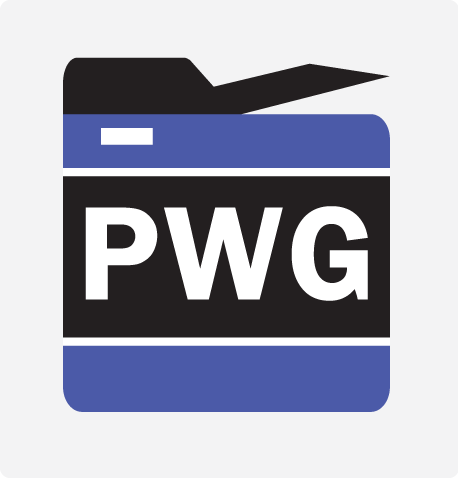 We welcome more participation from member companies
Much of the discussion of  issues will be on the SM3 mail list. You must subscribe to the list to be able to post to the list. See http://www.pwg.org/mailman/listinfo/sm3 to subscribe.
The group maintains a Web Page for Semantic Model that includes links to the latest documents, schema and a browse-able version of the schema at http://www.pwg.org/sm3 
Next  conference call:  September 5, 2016; 12:00 – 1:00 Pacific Time / 3:00 – 4:00 PM Eastern Time.

Call-in toll-free number (US/Canada): 1-866-469-3239 
 
Call-in toll number (US/Canada): 1-650-429-3300 
 
Call-in toll number (US/Canada): 1-408-856-9570 
 https://ieee-isto.webex.com/ieee-isto/e.php?MTID=m123b376f8d9bdc7d9ff0ff43ed7d1610
Copyright © 2016 The Printer Working Group. All rights reserved. The IPP Everywhere and PWG logos are trademarks of The Printer Working Group.
7
7